О ЗАВЕРШЕНИИ 2020/2021УЧЕБНОГО ГОДА И ПРОВЕДЕНИИ ВЫПУСКНЫХ ЭКЗАМЕНОВ ПО ЗАВЕРШЕНИИ ОБУЧЕНИЯ И ВОСПИТАНИЯ НА II И III СТУПЕНЯХ ОБЩЕГО СРЕДНЕГО ОБРАЗОВАНИЯ
ШКОЛЬНОЕ СОБРАНИЕ
 С ВЫПУСКНИКАМИ 
И ИХ ЗАКОННЫМИ ПРЕДСТАВИТЕЛЯМИ
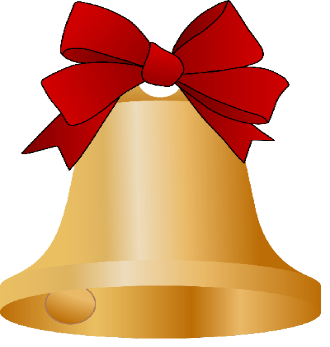 Учебный год заканчивается
     31 мая 2019 года 
Торжественные мероприятия
    «Последний звонок»– 
     29 мая 2019 года
Выпускные экзамены за период обучения и воспитания на II и III ступенях общего среднего образования проводятся в период с 1 по 9 июня 2021 года 
Выпускной вечер для учащихся 11 класса пройдёт  10  июня 2021 года
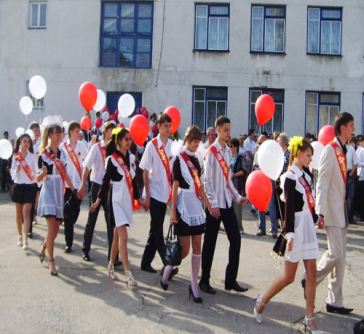 ПРАВИЛАпроведения аттестации учащихся при освоении содержания образовательных программ общего среднего образования
ПОРЯДОК ПЕРЕСМОТРА ПОЛОЖИТЕЛЬНОЙ ГОДОВОЙ ОТМЕТКИ
38. Допускается пересмотр положительной годовой отметки не более чем по двум учебным предметам в случае, если с ней не согласен учащийся или его законные представители.
39. Для пересмотра положительной годовой отметки учащийся или его законные представители подают в течение двух дней после завершения учебного года заявление на имя руководителя учреждения образования.
40. Пересмотр положительной годовой отметки осуществляется учреждением образования в следующие сроки:
при переводе в следующий класс – в течение десяти дней со дня подачи заявления;
при завершении обучения и воспитания на II и III ступенях общего среднего образования – в течение пяти дней со дня подачи заявления.
42. Экзаменационные материалы по учебным предметам, по которым пересматривается положительная годовая отметка, разрабатывает учреждение образования.
44. Учащийся или его законный представитель в случае несогласия с положительной годовой отметкой, выставленной комиссией учреждения образования, имеет право обратиться в структурное подразделение местного исполнительного и распорядительного органа, осуществляющее государственно-властные полномочия в сфере образования (далее, если не определено иное, - отдел (управление) образования местного исполнительного и распорядительного органа), по месту нахождения учреждения образования с заявлением о ее пересмотре.
46. Экзаменационные материалы по учебным предметам, по которым пересматривается положительная годовая отметка, выставленная комиссией учреждения образования, разрабатывает отдел (управление) образования местного исполнительного и распорядительного органа.
Но!
84. Экзаменационные и итоговые отметки, которые выставлены учащимся выпускных классов, а также годовые отметки по учебным предметам, которые включаются в свидетельство об общем базовом образовании (свидетельство об общем базовом образовании с отличием) или в аттестат об общем среднем образовании (аттестат об общем среднем образовании особого образца с награждением золотой (серебряной) медалью) по итогам их изучения в предыдущих классах, пересмотру не подлежат.
Допуск учащихся к экзаменам
49. К выпускным экзаменам допускаются учащиеся, имеющие положительные годовые отметки по всем учебным предметам, а также учащиеся, освобожденные по состоянию здоровья от уроков по учебным предметам «Физическая культура и здоровье» или «Трудовое обучение», и учащиеся, которым выставлена по учебному предмету «Физическая культура и здоровье» отметка «зачтено».
II ступень общего среднего образования
Кроме того, к выпускным экзаменам по завершении обучения и воспитания на II ступени общего среднего образования допускаются учащиеся, имеющие годовые отметки 0 баллов или не аттестованные не более чем по двум учебным предметам, за исключением тех учащихся, которые имеют годовые отметки 0 баллов или не аттестованы по учебным предметам, по которым проводятся выпускные экзамены.
50. Учащиеся, которые на выпускных экзаменах по завершении обучения и воспитания на II ступени общего среднего образования получили отметку 0 баллов не более чем по двум учебным предметам, повторно сдают выпускные экзамены по этим учебным предметам в сроки, установленные пунктом 91 настоящих Правил
III ступень общего среднего образования
51. К выпускным экзаменам по завершении обучения и воспитания на III ступени общего среднего образования допускаются учащиеся, имеющие положительные годовые отметки по всем учебным предметам, в том числе учащиеся, освобожденные по состоянию здоровья от уроков по учебным предметам «Физическая культура и здоровье» или «Трудовое обучение», и учащиеся, которым выставлена по учебному предмету «Физическая культура и здоровье» отметка «зачтено».
52. Учащиеся, имеющие годовую отметку 0 баллов или не аттестованные по одному из учебных предметов по завершении обучения и воспитания на III ступени общего среднего образования, допускаются к выпускному экзамену по этому учебному предмету в сроки, установленные пунктом 91 настоящих Правил
53. Учащиеся, не явившиеся на выпускной экзамен или получившие отметку 0 баллов по одному учебному предмету на выпускном экзамене по завершении обучения и воспитания на III ступени общего среднего образования, сдают выпускной экзамен по этому учебному предмету в сроки, установленные пунктом 91 настоящих Правил.
54. Учащиеся, имеющие годовые отметки 0 баллов или не аттестованные по двум и более учебным предметам по завершении обучения и воспитания на III ступени общего среднего образования, к выпускным экзаменам не допускаются, им выдается справка об обучении в порядке, установленном Министерством образования.
55. Учащимся, которые не явились хотя бы на один выпускной экзамен по завершении обучения и воспитания на III ступени общего среднего образования, в том числе в другой срок, и (или) при сдаче в другой срок выпускных экзаменов получили отметку 0 баллов хотя бы по одному учебному предмету, выдается справка об обучении в порядке, установленном Министерством образования.
ОСВОБОЖДЕНИЕ УЧАЩИХСЯ ОТ ВЫПУСКНЫХ ЭКЗАМЕНОВ
Учащиеся, являющиеся кандидатами в команды Республики Беларусь для участия в предметных международных олимпиадах и других интеллектуальных соревнованиях;
учащиеся, имеющие заболевания, включенные в перечень заболеваний, которые являются медицинским основанием для освобождения учащихся от выпускных экзаменов, определенный Министерством здравоохранения;
учащиеся, обучающиеся и воспитывающиеся на дому;
учащиеся-женщины, имеющие детей в возрасте до 3 лет;
кандидаты и участники официальных международных спортивных соревнований 
учащиеся, являющиеся победителями третьего и заключительного этапов республиканской олимпиады по учебному предмету.
Выписка из «Правил проведения аттестации»
П. 74 На выпускные экзамены учащимся не разрешается  приносить тетради, учебники, учебные и справочные материалы.



П. 76 Учащиеся, выполнившие работу, сдают её вместе с черновиком экзаменационной комиссии. Учащиеся, которые не выполнили письменную работу в отведённое время, сдают её незаконченной.
П. 77. Для подготовки к ответу на выпускном экзамене по учебному предмету, который проводится в устной форме, учащемуся отводится не более 30 минут.
В случае, если учащийся не ответил по билету, экзаменационная комиссия может по его просьбе разрешить ответить по другому билету. При этом в протокол выпускного экзамена вносится соответствующая запись. Вопрос о снижении отметки учащемуся в этом случае решает экзаменационная комиссия.
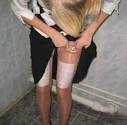 (п.82) Итоговая отметка выставляется:
на уровне экзаменационной отметки за выпускной экзамен, если положительная годовая отметка ниже экзаменационной;
на уровне годовой, если положительная экзаменационная отметка ниже годовой.
В случае, если разница между годовой и экзаменационной отметками составляет два и более балла, итоговая отметка выставляется как среднее арифметическое экзаменационной и годовой отметок.
При получении экзаменационной отметки 0 баллов не может быть выставлена положительная итоговая отметка.
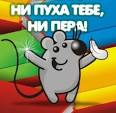 В период с 23 по 27 августа по расписанию, утвержденному руководителем учреждения образования, проводится итоговая аттестация:
учащихся, не явившихся на выпускной экзамен или получивших отметку 0 баллов по одному учебному предмету на выпускном экзамене по завершении обучения и воспитания на III ступени общего среднего образования;
учащихся, которые заболели в период проведения выпускных экзаменов и продолжали болеть после их проведения …
учащихся, не явившихся на выпускные экзамены по уважительным причинам
Проведение аттестации в другой срок
по завершении обучения и воспитания на II ступени общего среднего образования:
23 августа 2021 г. – по белорусскому языку;
25 августа 2021 г. – по русскому языку;
27 августа 2021 г.– по математике;
по завершении обучения и воспитания на III ступени общего среднего образования:
24 августа 2021 г.– по математике;
26 августа 2021 г.– по белорусскому или русскому языку.
Завершение обучения и воспитания на II ступени общего среднего образования
Выпускники 9-х классов сдают 3 выпускных экзамена:
белорусский язык в письменной форме (диктант) - 1 час;
русский язык в письменной форме (диктант) - 1 час;
математика в письменной форме (контрольная работа) - 4 часа;
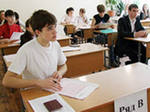 Сроки проведения экзаменов:
9 «А» класс
Сроки проведения экзаменов:
9 «Б» класс
Завершение обучения и воспитания на III ступени общего среднего образования
22.05.2021 – квалификационный экзамен
Выпускники 11 класса сдают 4 выпускных экзамена:
по белорусскому или русскому языку - по выбору учащегося в письменной форме (изложение) - 4 часа;
по математике в письменной форме (контрольная работа) - 5 часов;
по иностранному языку (в устной форме);
по истории Беларуси (в устной форме).
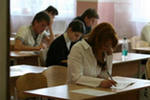 Сроки проведения экзаменов:
11 класс
Выпускные экзамены проводятся по текстам, содержащимся в сборниках экзаменационных материалов по соответствующим предметам, и билетам, утверждённым Министерством образования       Республики Беларусь
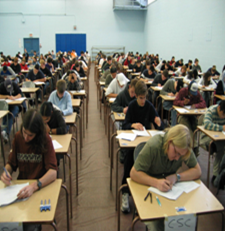 История Беларуси
Билеты по учебному предмету «История Беларуси» для проведения обязательного выпускного экзамена по завершении обучения и воспитания на III ступени общего среднего образования учащихся при освоении содержания образовательной программы среднего образования, в том числе для проведения экзаменов в порядке экстерната (издательство «Национальный институт образования», 2020, 2021 годы издания).
Билет № 16
1.Культура Беларуси во второй половине XVII — XVIII в.
2.БССР во второй половине 1960­х — первой половине 1980­х гг.: характерные черты общественно­-политического и социально­-экономического положения.
3.Характеристика социально­-экономического (внешнеполитического) положения Беларуси с опорой на историческую карту.
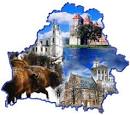 Первая железная дорога, которая представляла собой 30-километровый участок Петербургско-Варшавской магистрали от местечка Поречье до Гродно, была пущена в декабре 1862 г. Также были построены в 1860-е гг. Риго-Орловская, в 1870-е гг. — Московско-Брестская и Либаво-Роменская (ее здание вокзала было возведено в Минске), в 1880-е гг. — Полесские и в 1902 г. — Петербургско-Одесская железная дорога. Их протяженность через Беларусь составила 3000 км. Железнодорожная сетка на территории Беларуси была одной из самых густых в Российской империи. Железнодорожное строительство содействовало росту городов, укреплению хозяйственных связей между разными областями Беларуси и превращению их в составную часть общероссийского и европейского рынков.
Иностранный язык:
Билеты для проведения выпускного экзамена по учебному предмету «Английский язык» по завершении обучения и воспитания на III ступени общего среднего образования (издательство «Национальный институт образования», учреждение образования «Минский государственный лингвистический университет», 2018, 2019, 2020, 2021 годы издания);
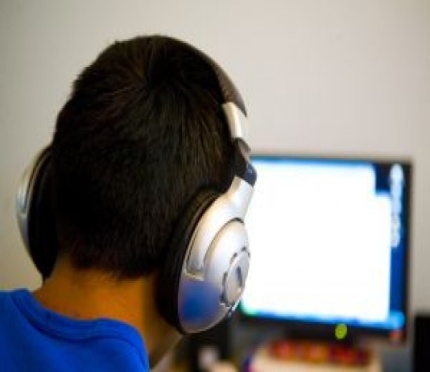 Этапы обязательного выпускного экзамена по учебному предмету «Иностранный язык»
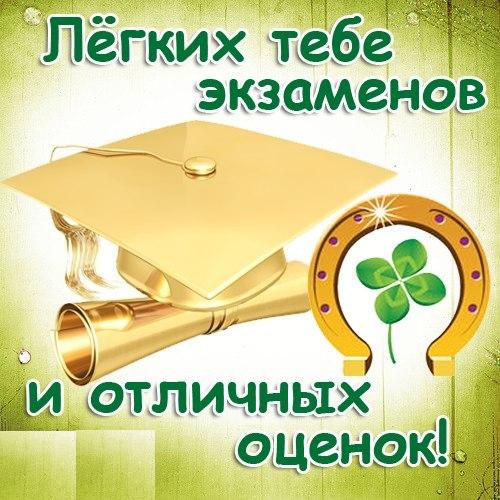 ПОСЛЕ ЭКЗАМЕНОВ ВСЕ УЧАЩИЕСЯ 9-Х, 11 КЛАССОВ ОТЧИСЛЯЮТСЯ ИЗ УЧРЕЖДЕНИЯ!
Если выбрал школу…
Заявление, медкомиссия, свидетельство о базовом образовании: с 12 июня по 28 августа.
Повышенный уровень обучения. Средний балл - 6,0 и выше. По профильным предметам – от 7,0. Занятия – с понедельника по пятницу. Бывает по 7 уроков.
Базовый уровень. Средний балл не важен. Занятия с понедельника по субботу. Обучается профессии 6 часов в неделю на базе УПТО.
Централизованное тестирование
16 июня – белорусский язык;
18 и 19 июня – русский язык;
21 июня – обществоведение;
23 и 24 июня – математика;
26 июня – биология;
28 июня – иностранный язык (английский, немецкий, французский, испанский, китайский);
30 июня – химия;
2 июля – физика;
4 июля – история Беларуси;
6 июля – география;
8 июля – всемирная история (новейшее время).
Минимальные проходные баллы сохранены. Приниматься сертификаты будут по русскому и белорусскому языкам - от 10 баллов, но для будущих филологов - от 25 баллов. 
По математике, физике, химии, биологии - от 20 баллов, от 25 - по обществоведению, географии, истории, иностранным языкам. Это если данные предметы являются первыми профильными, а если вторыми, порог снижается соответственно до 10 и 15 баллов.
В 2020 году (информации на 2021 год пока нет) абитуриентов с 7 баллами по предметам «Белорусский язык», «Русский язык», «Математика», «Физика», «Химия», «Биология», «История Беларуси», «Всемирная история (новейшее время)», «Обществоведение», «География», «Иностранные языки» набирали при  поступлении в вузы Министерства обороны Республики Беларусь, Министерства по чрезвычайным ситуациям Республики Беларусь и Государственного пограничного комитета Республики Беларусь, а также на военные факультеты гражданских вузов и при поступлении на группы специальностей «Производство, хранение и переработка продукции растениеводства», «Животноводство. Рыбоводство. Пчеловодство», «Сельское строительство и обустройство территорий», «Мелиорация и водное хозяйство», «Агроинженерия».
Регистрация на ЦТ
1. При регистрации абитуриент, как и раньше, подает заявление, где указывает выбранные им предметы (не более 4) на русском или белорусском языке. Формы заявления, а также инструкция по заполнению заявления размещены на сайте РИКЗ.
2. Подать заявление в период с 2 мая по 1 июня можно двумя способами:
Заполнив электронную форму на сайте РИКЗ (в прошлом году регистрация проводилась по электронной почте).
Посетив один из пунктов регистрации (имея при себе документ, удостоверяющий личность). Адреса, телефоны, график работы пунктов регистрации размещены на сайте www.rikc.by.
Стоимость сдачи одного предмета — 2,9 рубля.
Для совершения платежа необходимо воспользоваться «Системой „Расчет“» (ЕРИП) — далее выбрать «Общереспубликанские» — «Образование и развитие» — «РИКЗ» — «Централизованное тестирование»;
3. После оплаты абитуриент должен встать на электронную очередь в пункте регистрации, где ему определят дату и время посещения заведения.
4. В установленную дату и время лично забрать в пункте регистрации, куда он выслал свое заявление, пропуск(-а). У абитуриента при себе должен быть документ, удостоверяющий личность (паспорт, вид на жительство, удостоверение беженца), или справка, выдаваемая в случае утраты (хищения) документа, удостоверяющего личность.
5. Процесс регистрации считается завершенным только после получения пропуска(-ов). На пропуске должна быть печать учреждения, определенного пунктом регистрации на ЦТ, подпись уполномоченного представителя пункта и указан регистрационный номер.
Освобождаются от платы:
Инвалиды
 Дети-сироты
Дети, оставшиеся без попечения родителей
Лица, страдающие онкологическими заболеваниями 
Лица, больные туберкулёзом
Дети из семей, в которых воспитывается трое и более несовершеннолетних детей
дети из семей военнослужащих, работников органов МВД, погибших или ставших инвалидами при исполнении воинских и служебных обязанностей
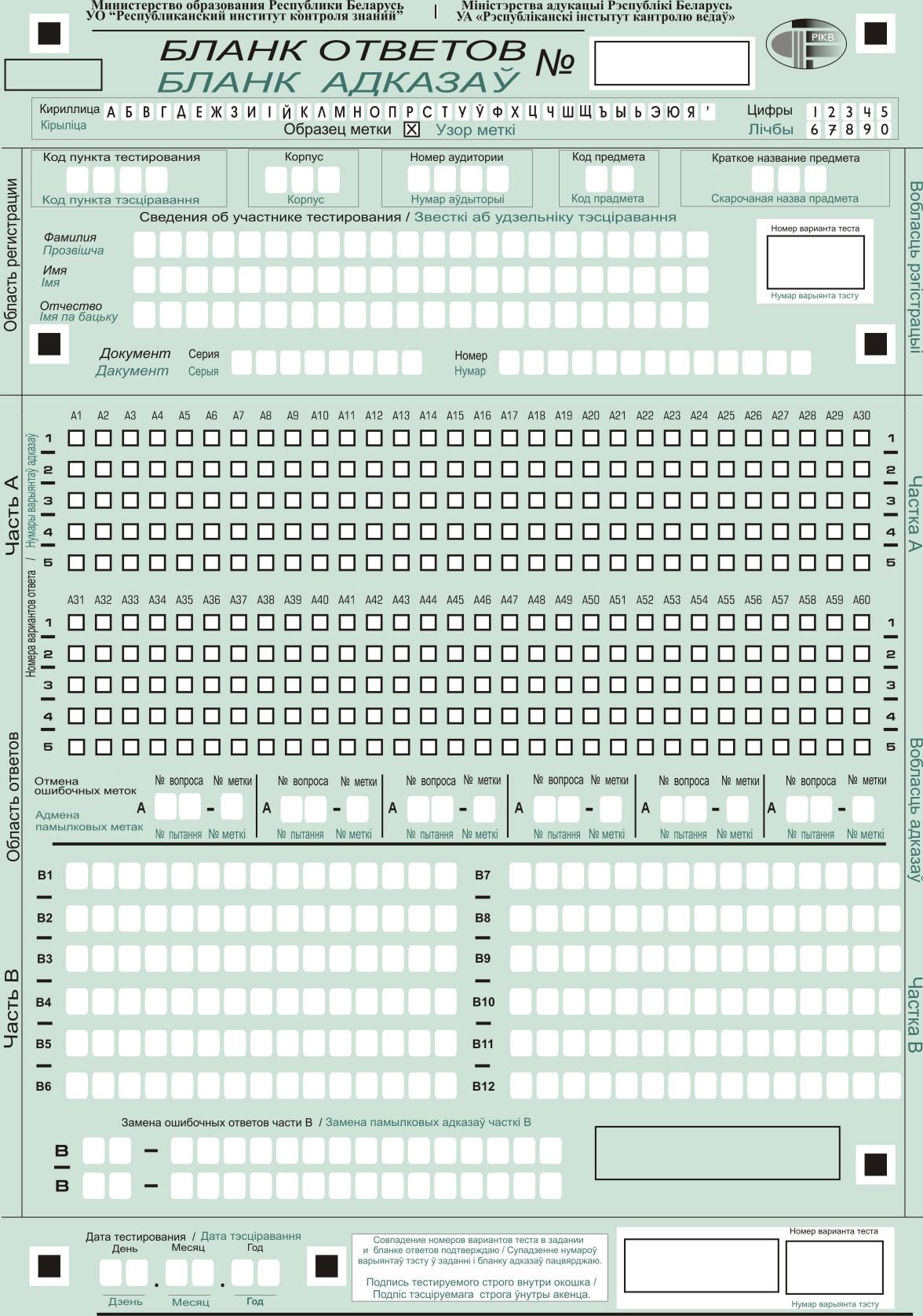